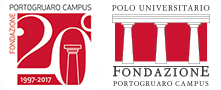 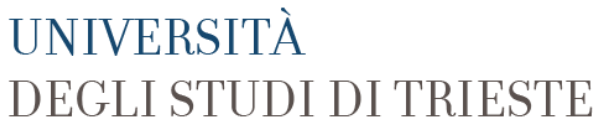 LAUREA IN SCIENZE DELL'EDUCAZIONE
Elementi di pediatria
Prof. Andrea Taddio (Prof. Alberto Tommasini)
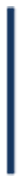 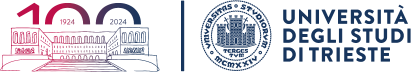 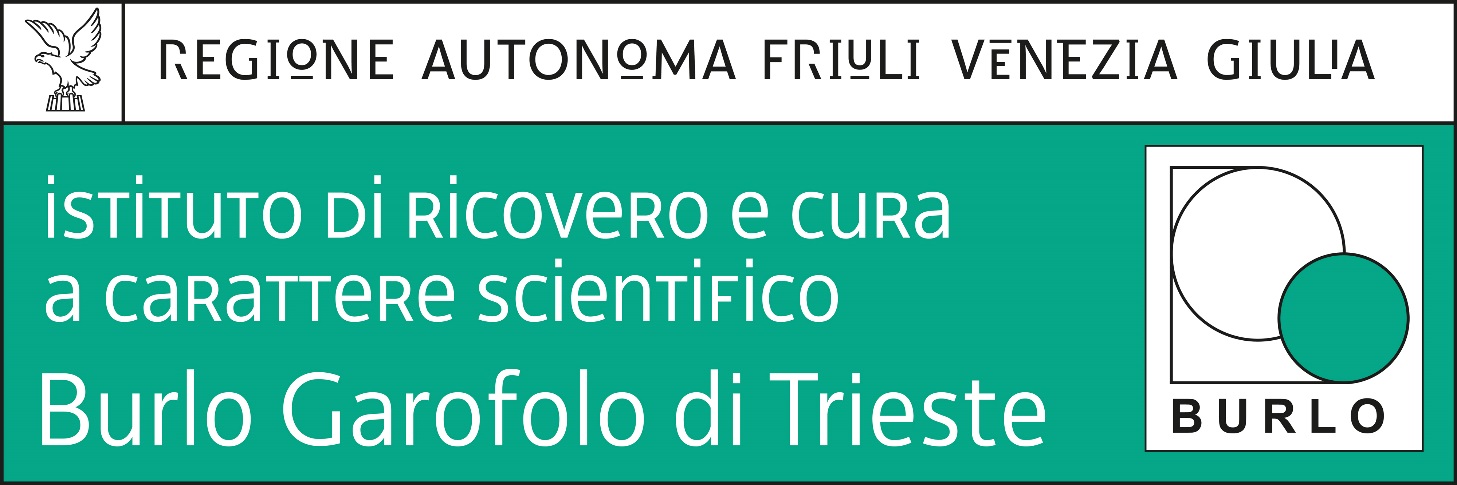 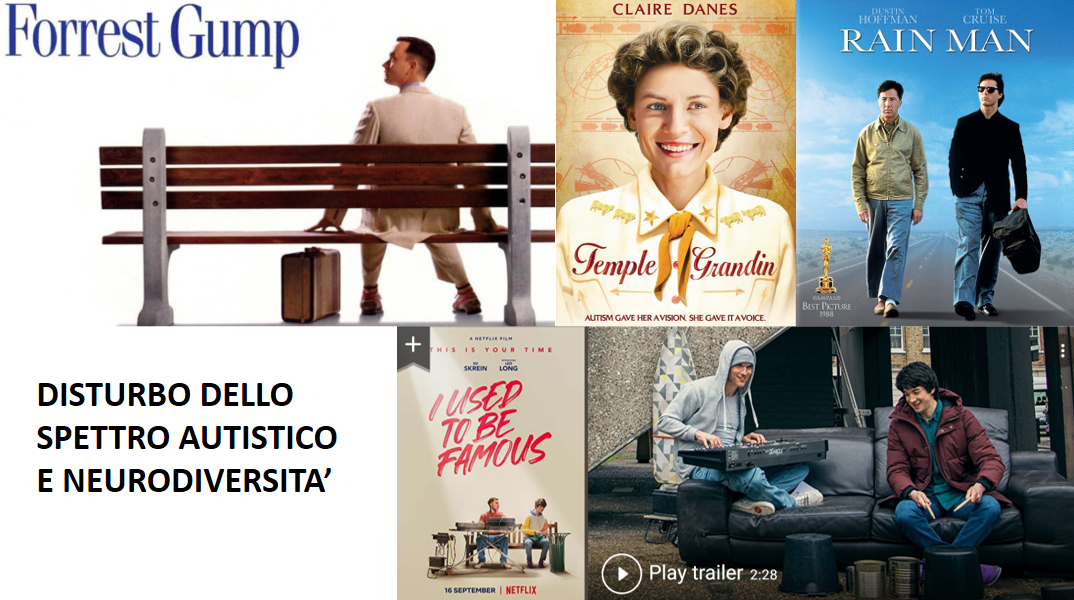 DISTURBO DELLO SPETTRO AUTISTICO: 
SCREENING, DIAGNOSI, TRATTAMENTO
Basato su materiali dellaDr. Raffaella Devescovi, MD Neuropsichiatra infantile
S.C. Neuropsichiatria Infantile – IRCCS Burlo Garofolo
Coordinatrice del Progetto:
S.F.I.D.A.
Screening, FVG, Intervento, Diagnosi, Autismo
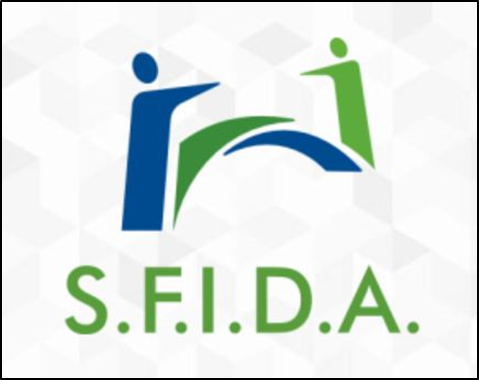 Progetto SFIDA - finanziato con contributo regionale FVG art. 15, comma 2, lett. b), L.R. 17/2014, Reg. n. 0235/2015 e di modifica Reg.n. 0126/Pres
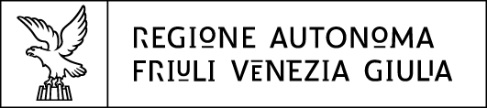 https://www.youtube.com/watch?v=Z6xo06ATYHE
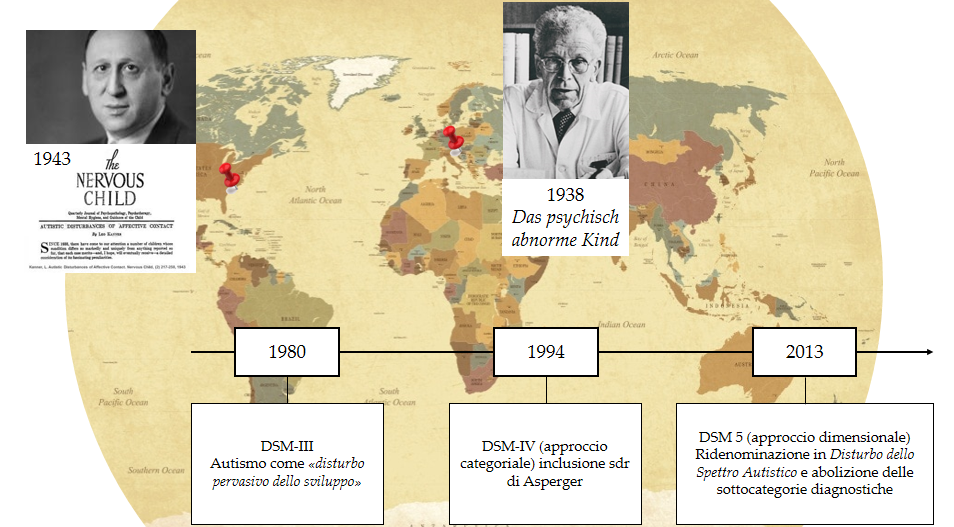 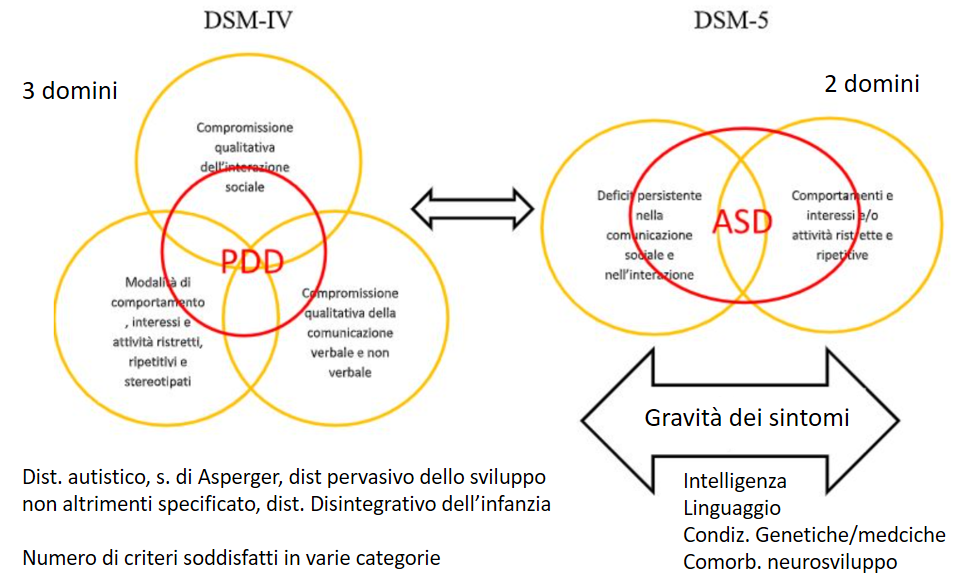 I DISTURBI DELLO 
SPETTRO AUTISTICO (ASD)
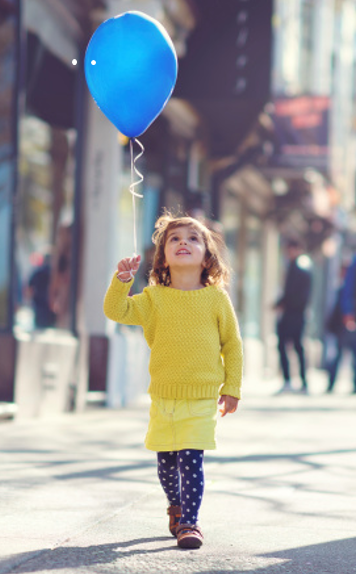 Disturbi del Neurosviluppo caratterizzati da:

Difficoltà nella comunicazione e nell’interazione sociale
Interessi ristretti e comportamenti ripetitivi

Esordio nel periodo precoce dello sviluppo 
Tre livelli di gravità in base al grado di supporto necessario
Non prevalenze geografiche e/o etniche
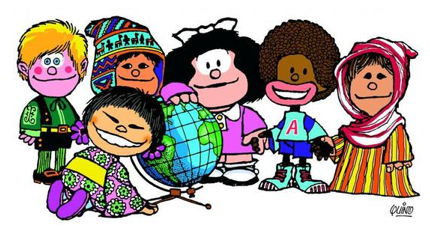 Maschi : Femmine = 4 : 1
1% della popolazione mondiale
1:77 in Italia

Maggior consapevolezza
Criteri più sensibili
Migliore diagnosi
Disturbo neurobiologico multifattoriale con forte componente genetica, spesso con segni biologici precoci
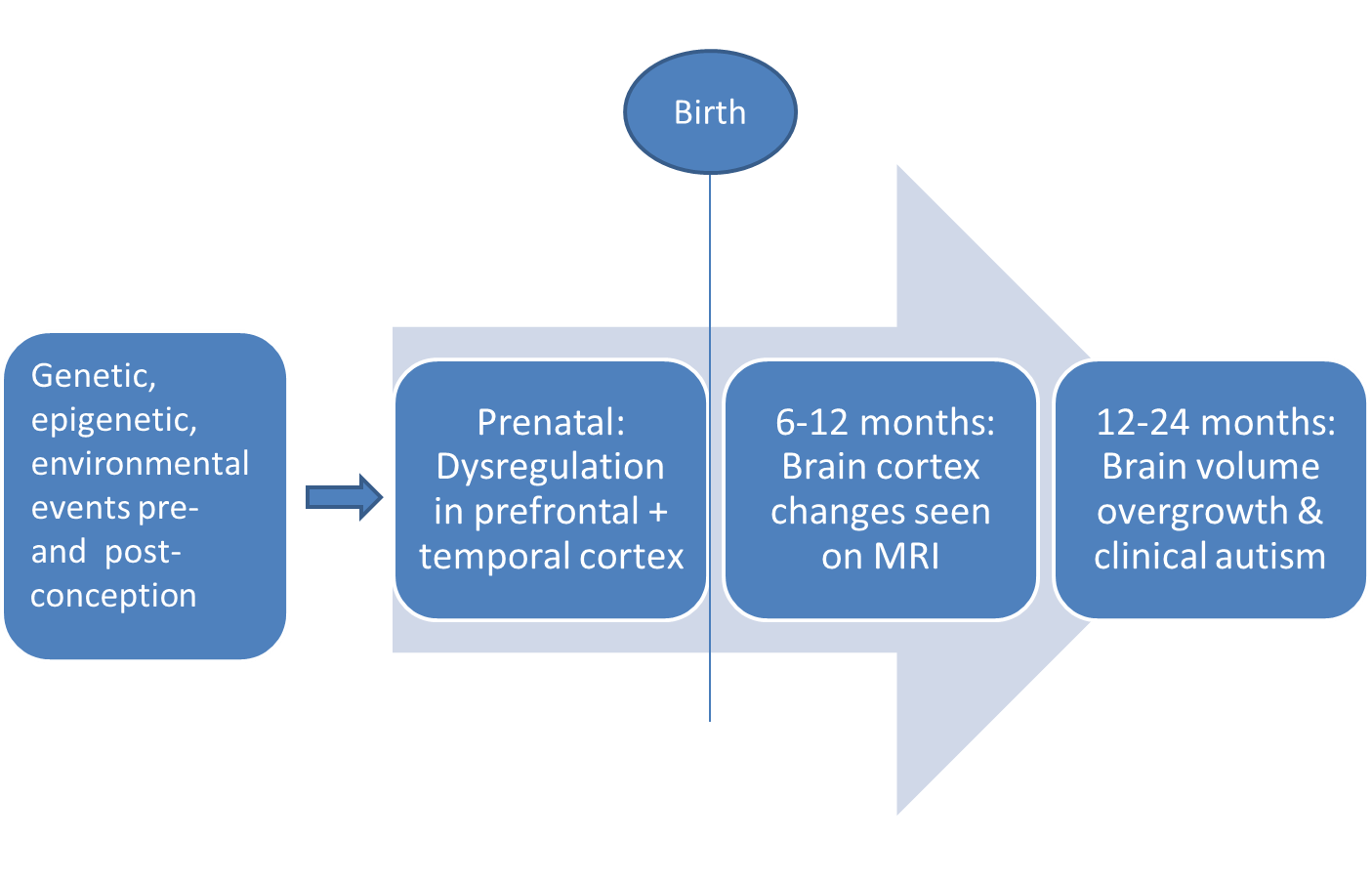 Concordanza in gemelli monozigoti 90%
Dizigoti 20%
La diagnosi è clinica basata sull’osservazione di comportamenti/sintomi che sono chiaramente espressi entro 36 mesi
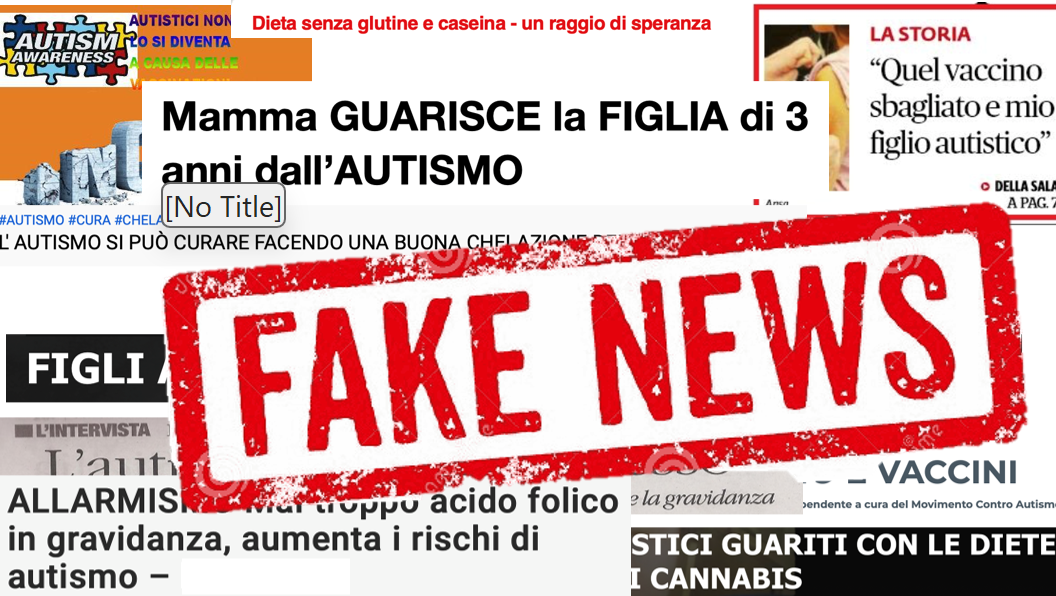 Circolo vizioso
Sviluppo  importante  nei primi 2 anni di vita

Fortemente dipendente dall'esperienza
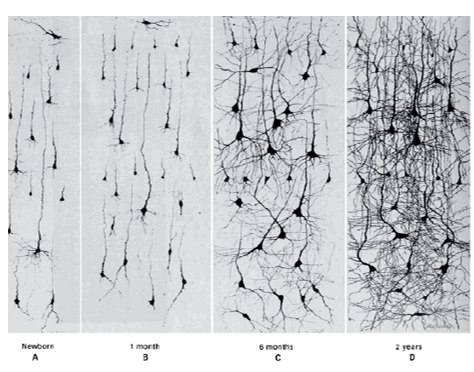 Anomali processi di apoptosi 
Deficit di “pruning”
Alterazione migrazione neuronale
Alterata eliminazione / formazione delle sinapsi
Alterata mielinizzazione
Eccesso di connessioni locali
Difetto connessioni a distanza
Mancata interazione -Deprivazione - Ritardo
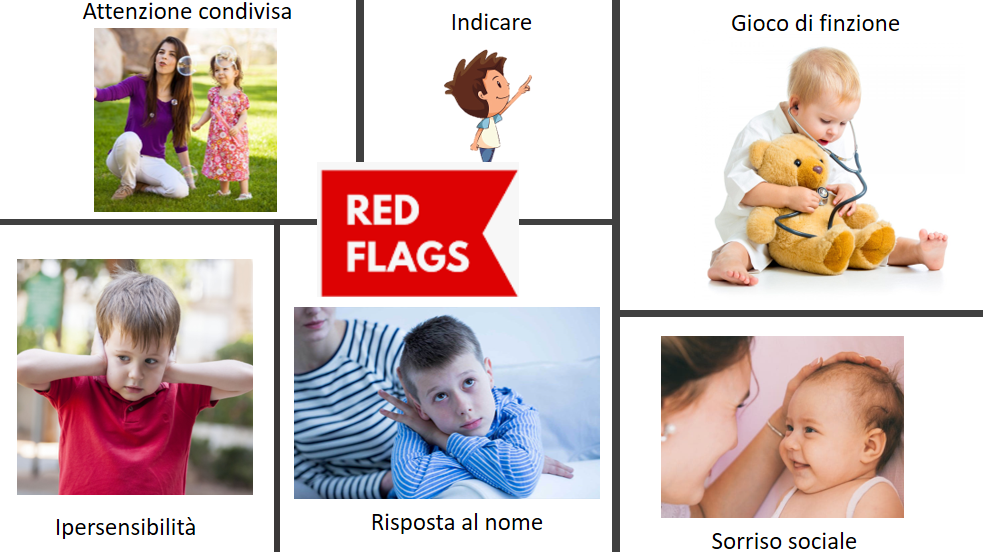 DIAGNOSI PRECOCE
Avvio del trattamento ad un’età in cui i processi dello sviluppo possono ancora venire modificati dall’esperienza. 

Progressi significativi sul piano cognitivo, linguistico, sociale  e adattivo.  

L’intervento precoce riduce la tendenza naturale del bambino con ASD all’isolamento e limita gli effetti della progressiva deprivazione sociale sul normale corso dello sviluppo
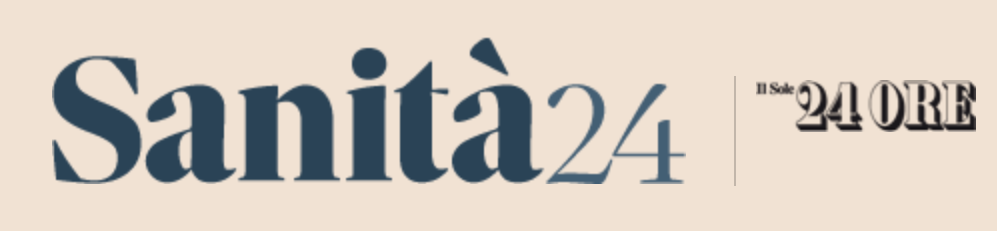 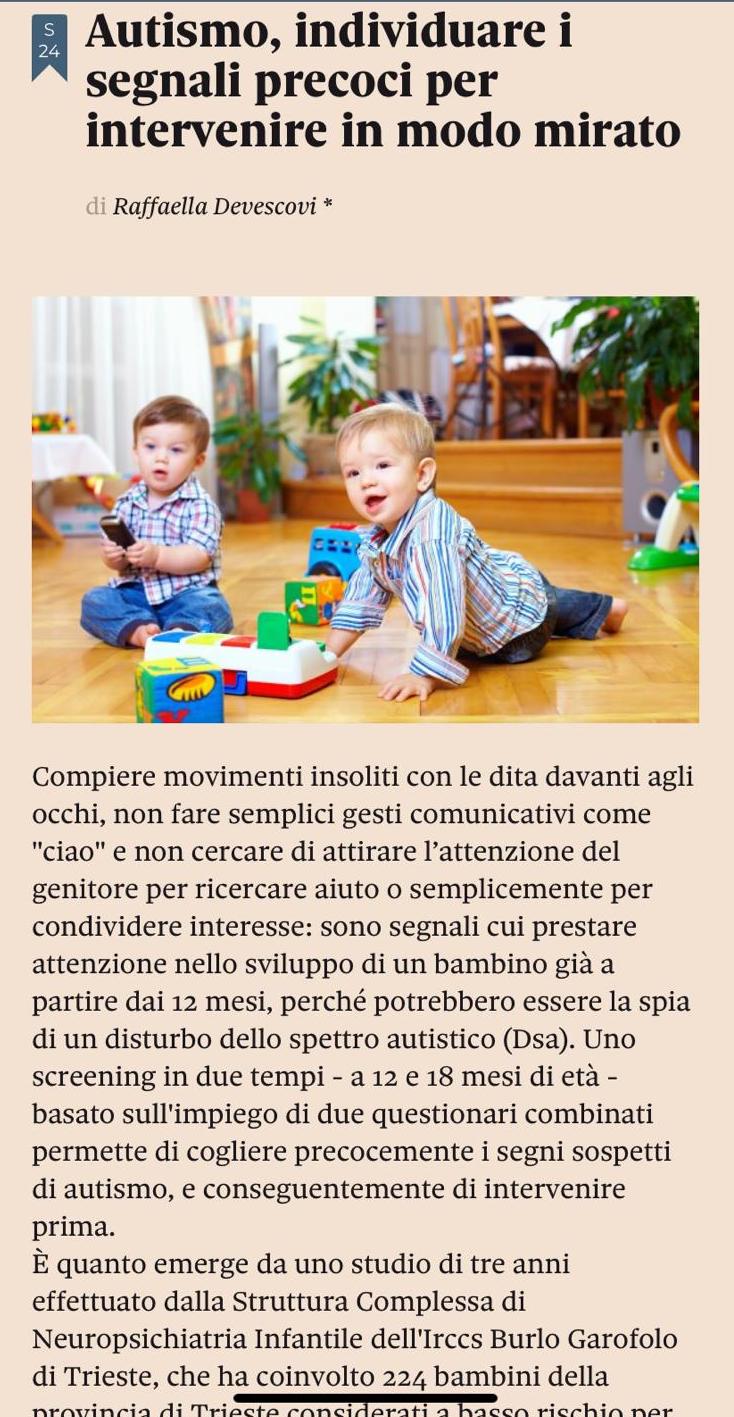 2/3 migliorano evidentemente se trattati tempestivamente
1/5 sarà in grado di lavorare con indipendenza

Ritardo Mentale in ASD sceso dal 66% al 38%
Quanto costa sostenere una persona con ASD lifetime ?
1,9 milioni di dollari negli Stati Uniti
1,29 milioni di sterline nel Regno Unito
pari a 1,68 milioni in Euro(Journal of the American Medical Association– Pediatrics, 2014)
Servizi medici e sanitari
Trattamenti
e
Interventi
Istruzione
Alloggi e strutture residenziali
Perdita/riduzione del lavoro 
Caregivers
Rogge, N.and Janssen. J. (2019). The Economic Costs of Autism Spectrum Disorder: A Literature Review. Journal of Autism Developmental Disorders.
Disturbi del sonno
Disturbi gastrointestinali
COMORBIDITA’:
Prognosi peggiore
Difficoltà nell’interazione sociale
Disabilità Intellettiva
Disturbi alimentari
Difficoltà di Comunicazione
Comportamenti ripetitivi
Problemi attentivi
Iperattività
Disturbo ossessivo compulsivo
Depressione
Ansia
Epilessia
Lord, C., Brugha, T., Charman, T., Cusak, J., Dumas, G., Frazier, T., Jones, E. J.H., Jones, R.M., Pickles, A., State, M.W., Taylor, J.L. and Veenstra-VanderWeele, J. (2020), Autism spectrum Disorder. Natural Review, Disease Primers
Network Italiano per il riconoscimento precoce dei Disturbi dello Spettro Autistico
Popolazione ad alto rischio: siblings, prematuri ed SGA
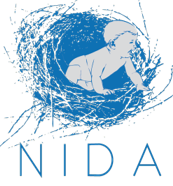 SORVEGLIANZA
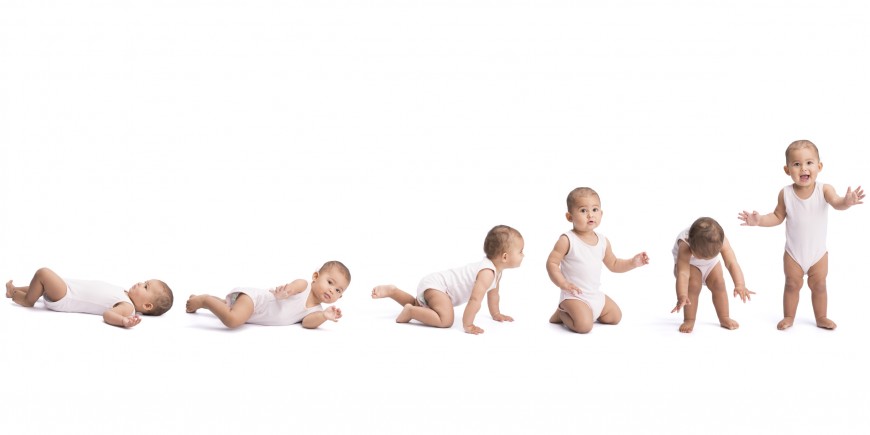 ASSESSMENT
12 MESI
36 MESI
18 MESI
24 MESI
NASCITA
6 MESI
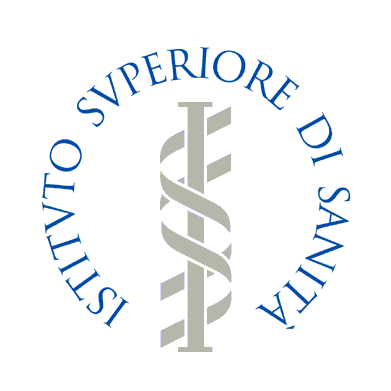 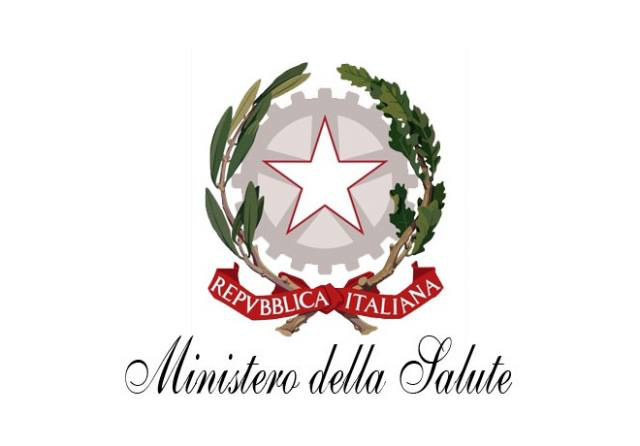 La diagnosi nei bambini molto piccoli (<20 mesi) è una diagnosi “in negativo”,
Le prime preoccupazioni dei genitori sono cruciali:
Studi retrospettivi basati su videoregistrazioni e resoconti parentali dimostrano che la maggioranza dei genitori è consapevole di un disturbo dello sviluppo del proprio bambino tra i 18-20 mesi; il 50% riferisce anomalie già tra 12-18 mesi 
I ritardi nello sviluppo del linguaggio e della comunicazione sono quelli riportati con maggior frequenza (74.4%) ed i primi a essere notati (20-50%)
La conferma della diagnosi di autismo/ASD arriva intorno ai 3-4 anni, ovvero due anni dopo l’iniziale espressione delle preoccupazioni dei genitori (Fombonne, 2005)
DIAGNOSI PRECOCE: questioni aperte
A volte già a 12 mesi (raramente)
Più frequentemente regressiva dopo l’anno (più rara e dolorosa)
O stagnazione (la più frequente, più difficile da cogliere)
Segni precoci ricostruiti da:
Registrazioni familiari
Studi prospettici
Da 6 a 12 mesi : iniziale comparsa di deficit socio-comunicativi
Contatto oculare limitato
Bassa frequenza di sguardi alle persone
Ridotto scambio di vocalizzazioni, sorrisi ed espressioni mimiche
Assenza di gesti anticipatori (allungare le braccia per farsi prendere in braccio, aprire la bocca davanti al cucchiaino)
A 12 mesi
Anomalie del linguaggio
produzione deficitaria di sillabe formate
eccessiva produzione di vocalizzi atipici (strilli, grida, ringhi)
   
Intensa esplorazione visiva e orale degli oggetti
   
  Anomalie temperamentali
irritabilità
difficoltà di regolazione (sonno, alimentazione, attenzione, affettività)
Dai 12 – 24 mesi : progressivo declino abilità socio-comunicative
Sguardo
non integrato con altri atti comunicativi (vocalizzi, gesti)
bassa frequenza di sguardi alle persone
Assenza di comportamenti di attenzione condivisa    
capacità di seguire lo sguardo o il gesto altrui (risposta)
capacità di orientare l’attenzione altrui per condividere interesse o divertimento (pointing dichiarativo)
Limitato range di espressioni facciali e produzioni vocali rivolte ad altri
Ridotta espressione di affetto (prevalente affettività negativa)
Limitato interesse per i bambini
Comunicazione
ridotta produzione e comprensione linguistica 
uso strumentale della mano altrui per richiedere (“mano su mano”)
  Gioco
azioni ripetitive con oggetti/giocattoli
Limitato uso funzionale degli oggetti
Assenza di gioco di “far finta”
Ridotto interesse gioco sociale
  Imitazione
deficit di imitazione di azioni con oggetti
  Comportamenti stereotipati e interessi sensoriali inusuali
manierismi (flapping, jumping, toe-walking), 
uso inappropriato degli oggetti
comportamenti sensoriali anomali (ipo/ipersensibilità suoni, stimoli visivi, tattili, dolorifici)
Red Flags entro il secondo anno di vita
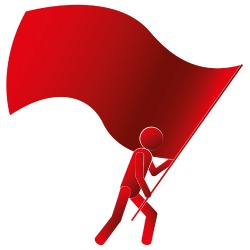 Non risponde al nome  (12 mesi)
Scarso contatto oculare
Limitata risposta ai tentativi di attenzione condivisa
Assenza del pointing dichiarativo (entro 18 mesi)
Pochi/assenti gesti di condivisione di interesse (mostrare, dare)
Mancato sviluppo del linguaggio 
Qualsiasi PERDITA riferita o ARRESTO di progressi nel linguaggio  
Attenzione ai fratelli !!
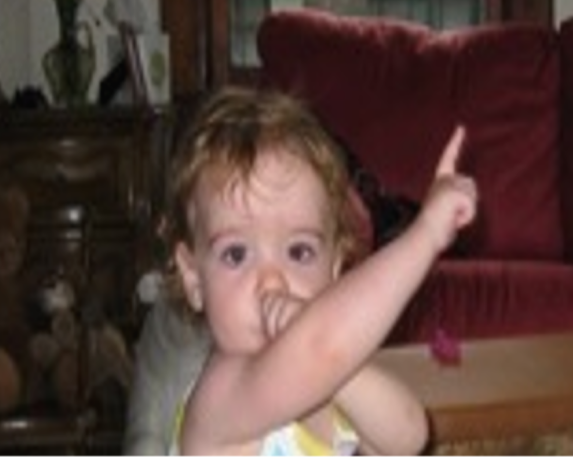 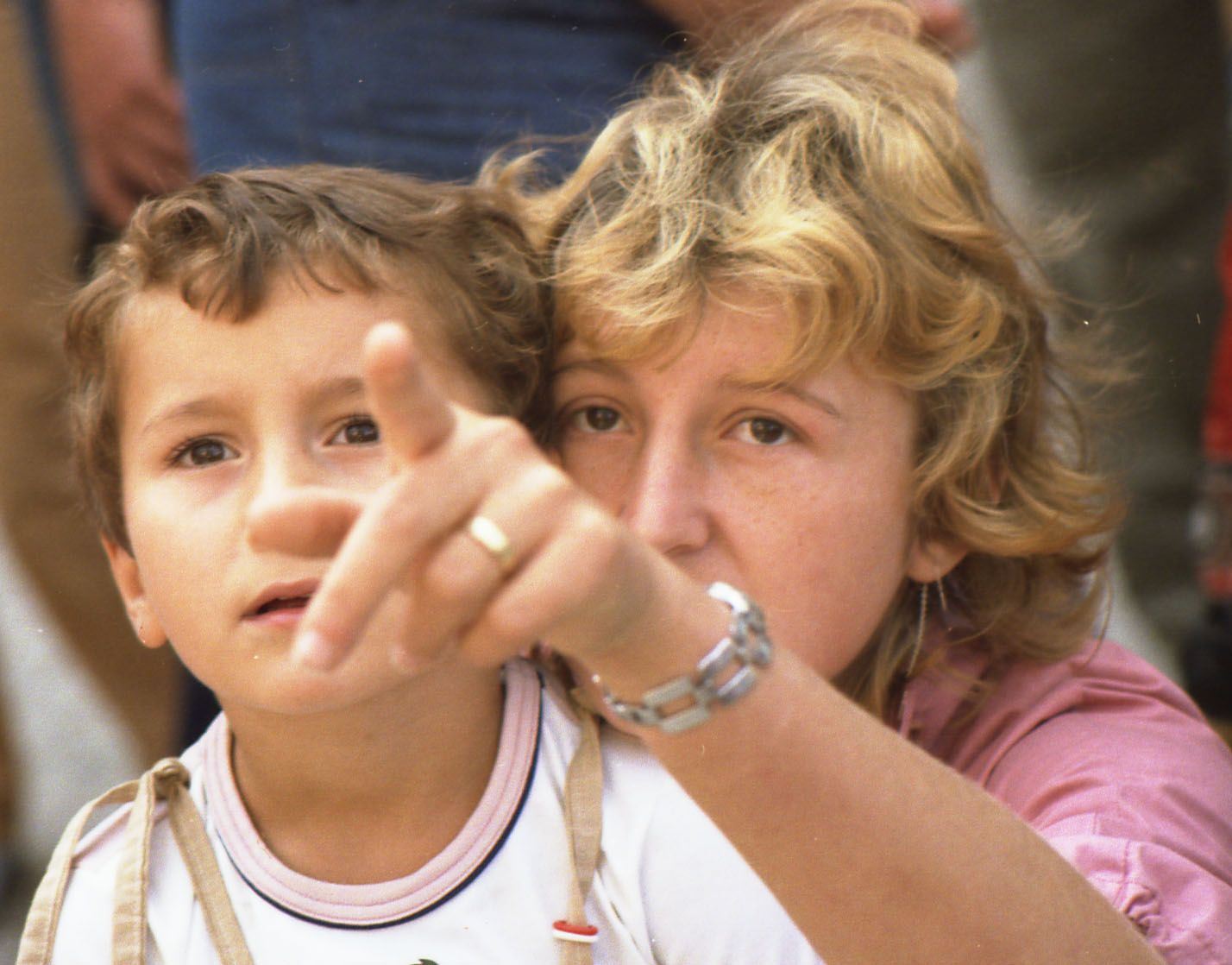 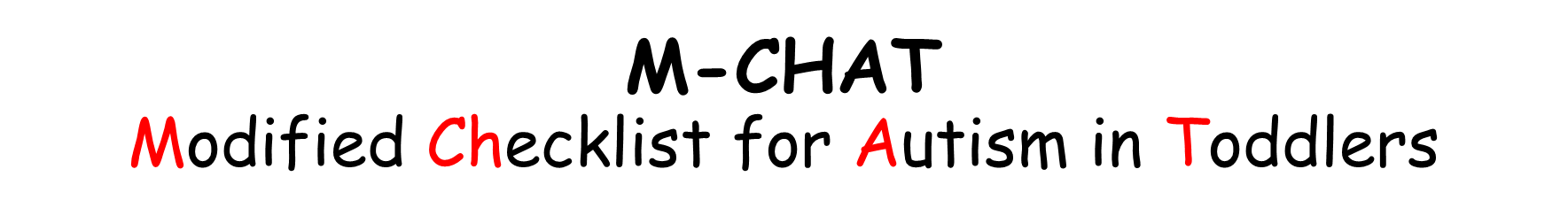 18 MESI
SENSIBILITA          87%
Intervista telefonica di 
FOLLOW-UP
97%
SPECIFICITA            99%
Attenzione condivisa
M-CHAT (1)
Reciprocità sociale
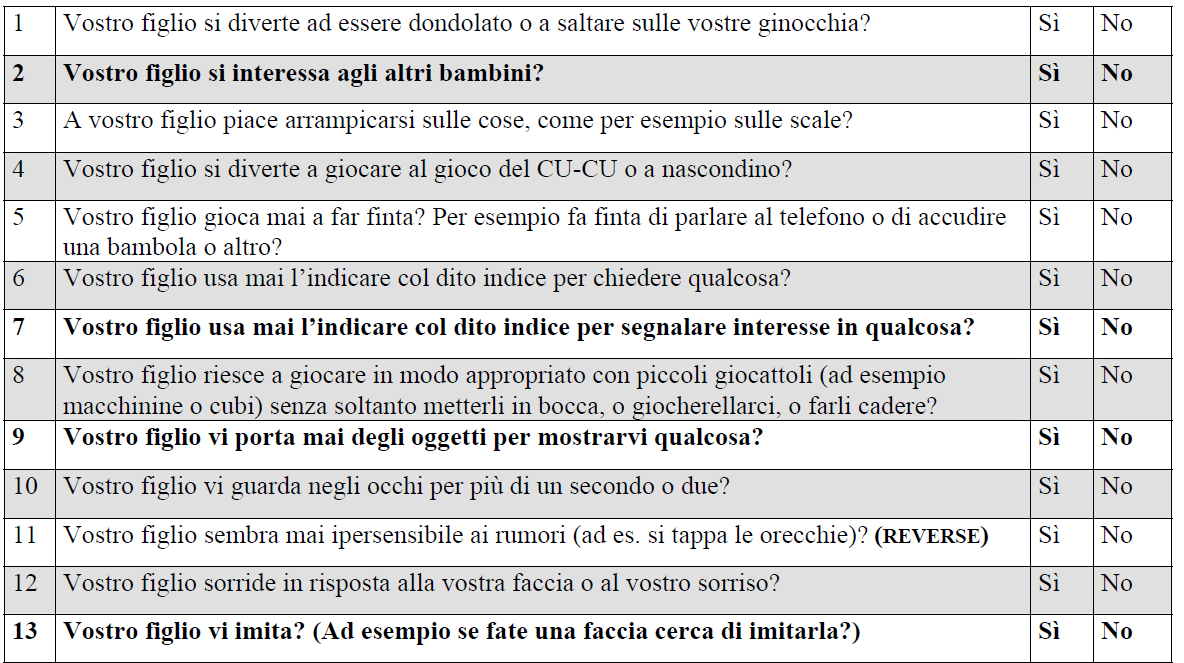 Attenzione condivisa
M-CHAT (2)
Comunicazione
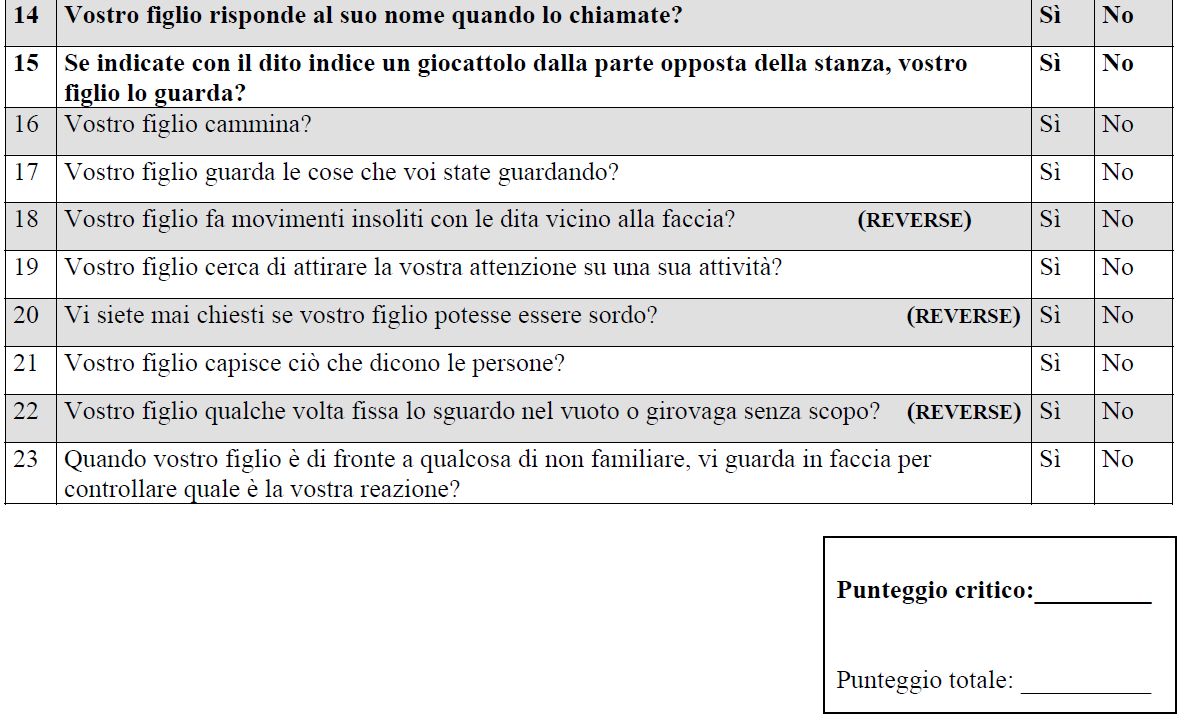 >= 2

>= 3
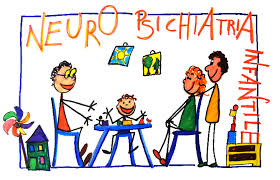 RICHIAMO   M-CHAT R/F
Positivo = disturbo neurosviluppo (nella metà dei casi ASD)
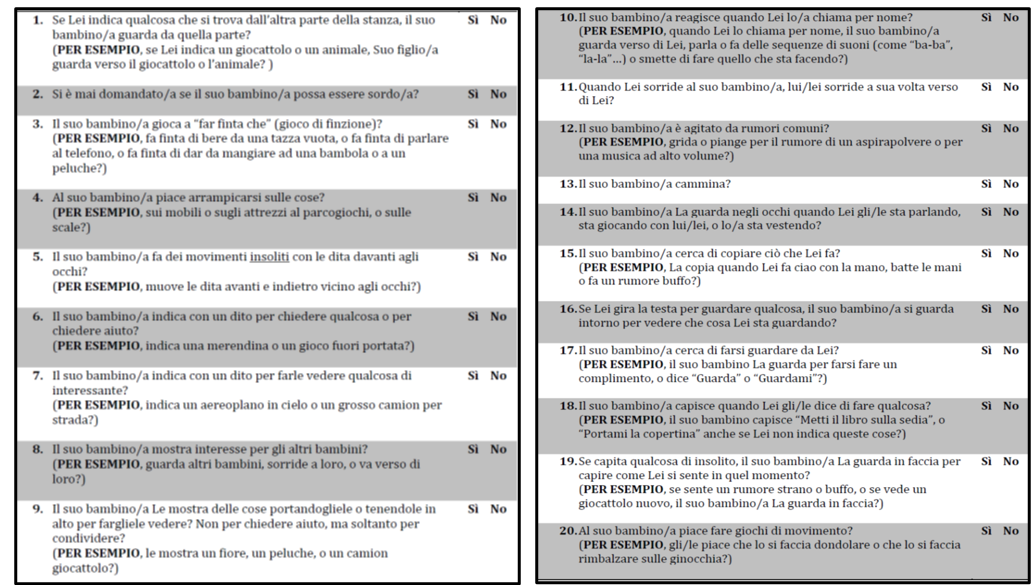 S.F.I.D.A.
Acronimo: Screening, FVG, Intervento, Diagnosi, Autismo
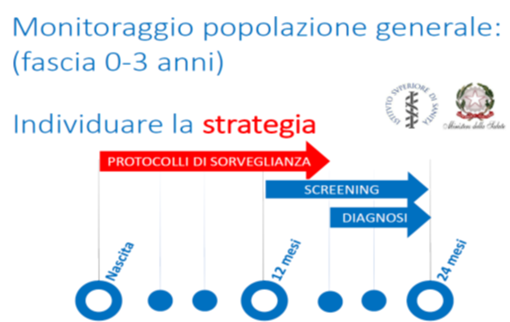 Linee guida italiane per bambini e adolescenti con disturbo delle spettro autistico
ABA (Applied Behavioral Analysis)
Migliora le abilità intellettive (QI), il linguaggio e i comportamenti adattativi nei bambini con DSA

 TEACCH (Treatment and Education of Autistic and Related   Communication Handicapped Children)
Migliora le abilità motorie, le performance cognitive, il funzionamento sociale e la comunicazione. 

  EARLY-START DENVER MODEL
L’Early-Start Denver Model rappresenta un trattamento precoce di tipo comportamentale basato sull’imitazione e sullo sviluppo di competenze. Ha mostrato ottimi risultati sullo sviluppo del linguaggio, del QI, delle competenze sociali e del comportamento adattivo